Latein
Am HCG Beilstein
Latein
QUI INTELLEGIT LINGUAM LATINAM, INTELLEGIT MUNDUM!
Warum haben viele Produkte so seltsame Namen?
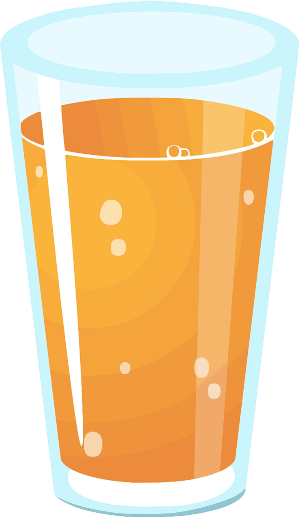 Was bedeutet eigentlich „Produkt“?
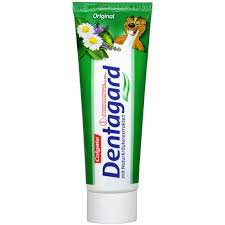 Multivitamin
Was sagt Asterix und was hat er von den Römern gelernt?
Womit beschäftigt sich ein „Jurist“??
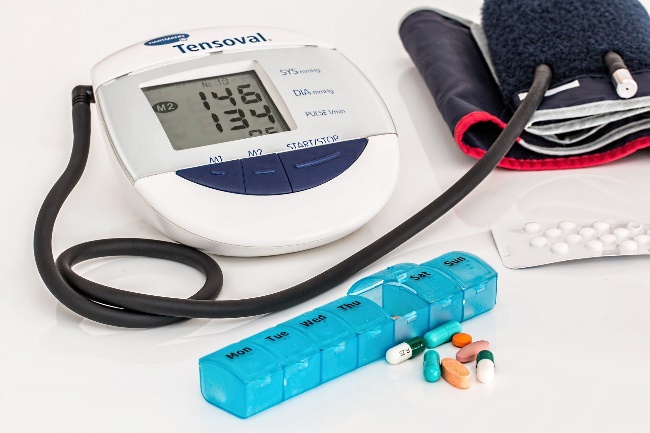 Warum sind medizinische Fachbegriffe meist auf Latein?
© Ehapa-Verlag
Latein
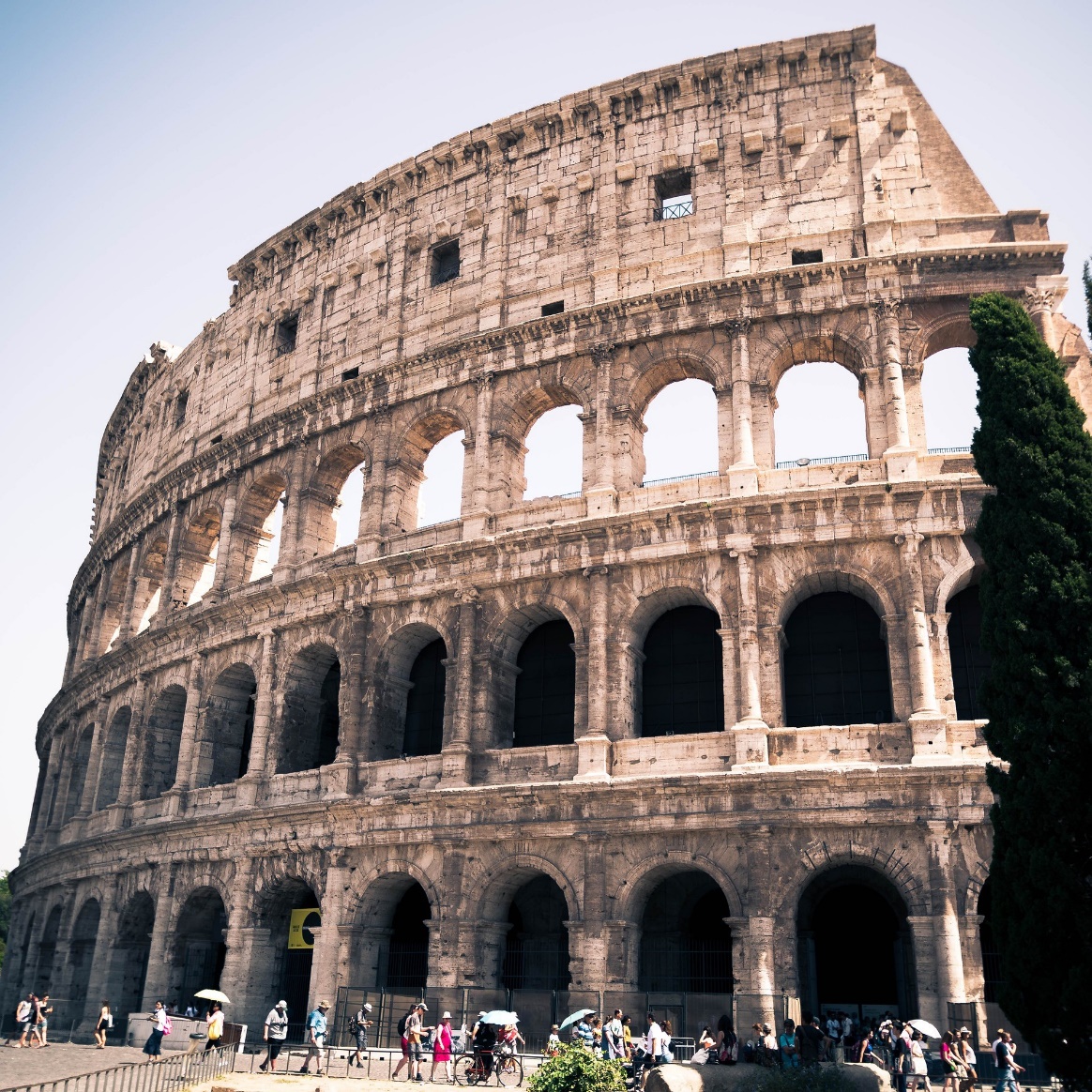 Willst du all diese Fragen beantworten können?

Am HCG Beilstein kannst du Latein als zweite Fremdsprache ab Klasse 7 lernen.
Wir freuen uns auf dich!
Warum Latein?
Der Unterricht ist abwechslungsreich und spannend: Römisches Leben, Römische Geschichte, Götter der Römer, … und das erkunden wir auch selbst z.B. auf Ausflügen

Latein ist DIE europäische Sprache und lebt weiter in Französisch, Spanisch, Italienisch, ...

Wir lernen Grundlagen und Zusammenhänge von Sprache(n) 



 Wer Latein versteht, versteht die Welt!
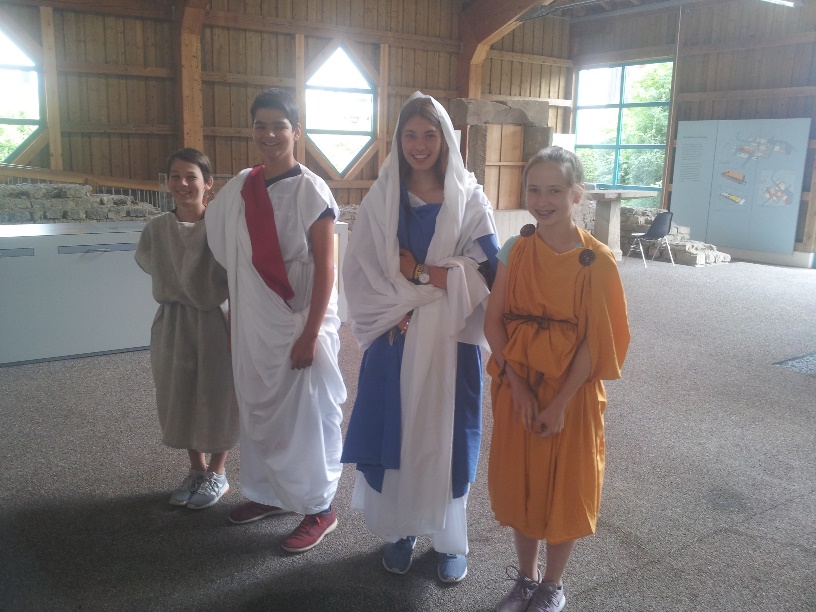 Besuch des Römerhauses Walheim
Was tot ist, kann niemals sterben!
Heraus-forderungen
Gewinn
Bedeutung
Muttersprachliche Kompetenzen werden verbessert (deutsche Grammatik, Ausdrucksfähigkeit, Stilbewusstsein)
Logik und Struktur von Sprache werden durchdrungen
Heutige Kulturen und Gepflogenheiten werden im Spiegel der römischen Kultur beleuchtet
Latinum (nach Klasse 11)
Latein ist DIE Sprache der europäischen Kultur (Fremdwörter, Fachbegriffe, Wissenschaft, Medizin, Biologie etc.)
Sprungbrett für andere romanische Sprachen (Italienisch, Französisch, Spanisch)
War über Jahrhunderte die Sprache der Wissenschaft, Kirche und Gebildeten
Primär ein schriftlicher Spracherwerb (dafür ist die Aussprache keine Schwierigkeit)
Regelbasierte und sehr strukturierte Grammatik
Sorgfältiges Lesen und genaues Arbeiten wird geübt (in vielen Berufsfeldern von Vorteil)
Latein
Discipuli linguae Latinae vos salutant!
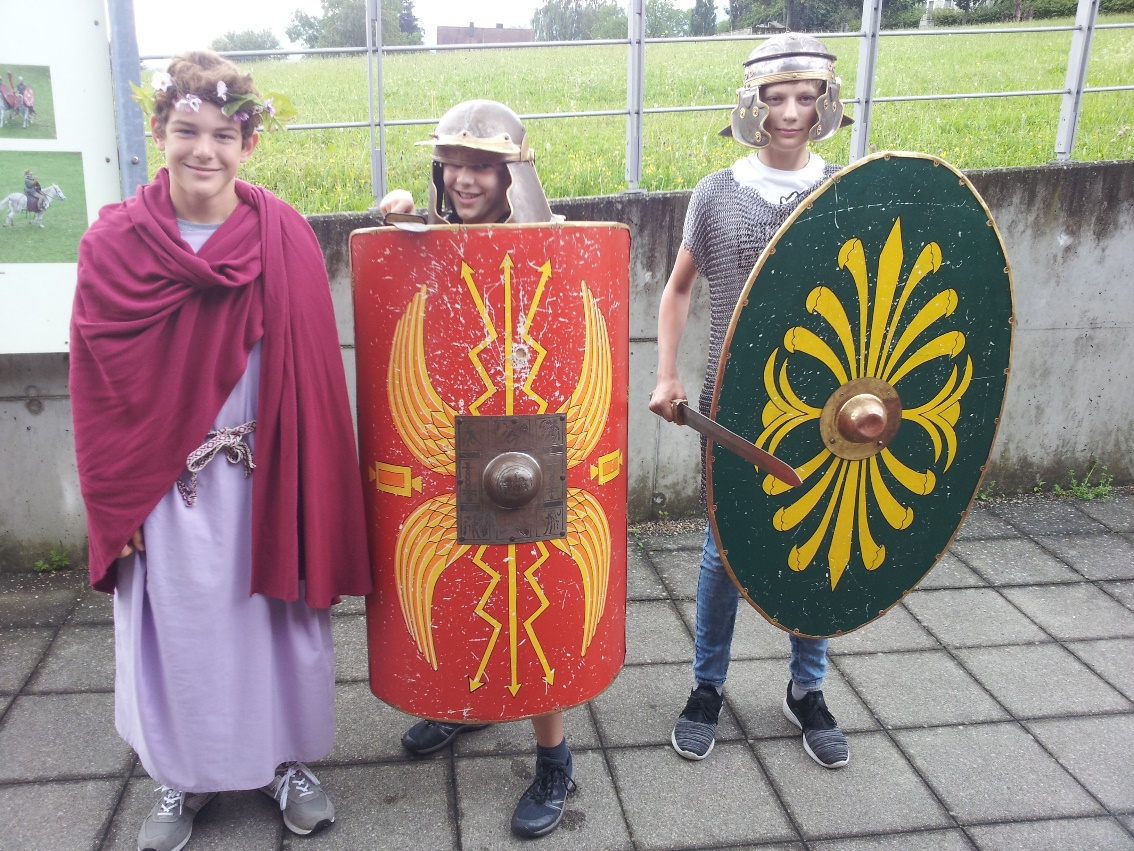 Besuch des Limesmuseums Aalen